OUDE GRIEKEN – JONGE HELDENLES 3
In welke goden geloofden de oude Grieken?
Sindbad en Odysseus
De Oude Grieken…en verhalen over reuzen
Reuzen
Quiz: welk monster ben jij?
Tijd voor een spel!
Herhaling
Χαος
Ψυχη
δενδρον
φιλος
νησος
φοβος
γιγας
[Speaker Notes: Link leggen met gigas naar onderwerp van de les en introductie]
Wie kent een γιγας?
Wie kent een γιγας?
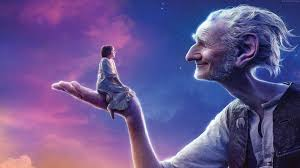 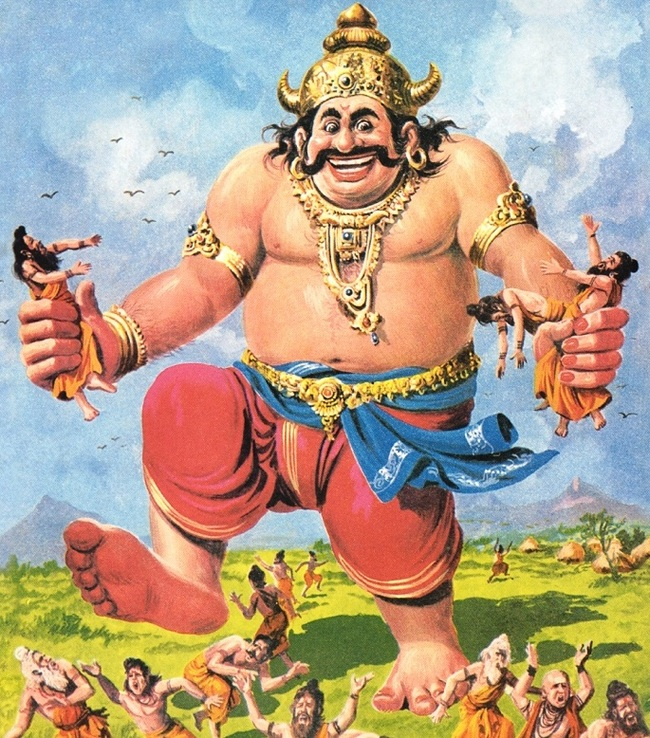 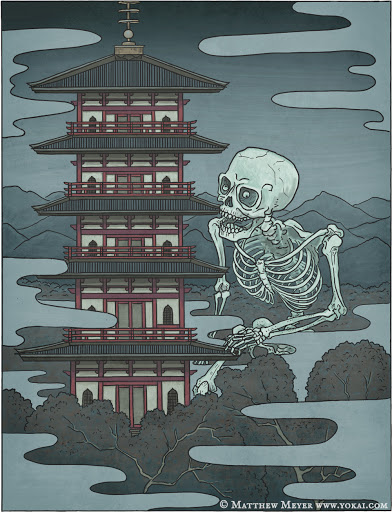 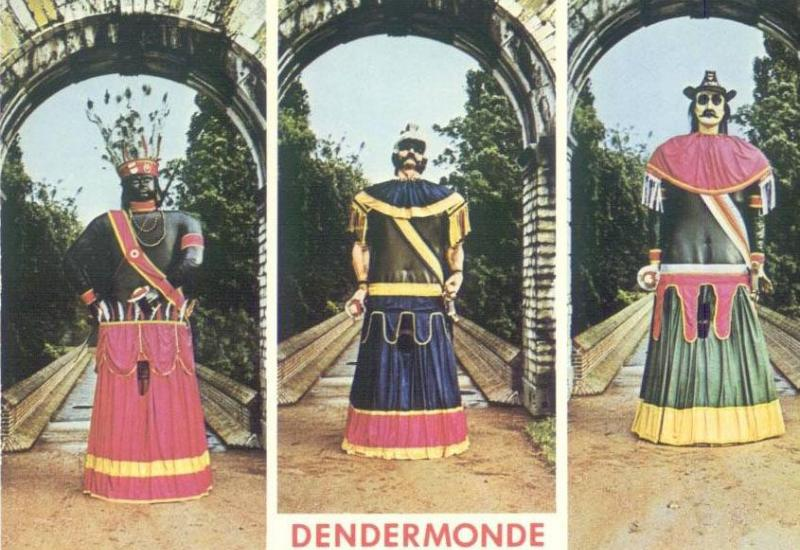 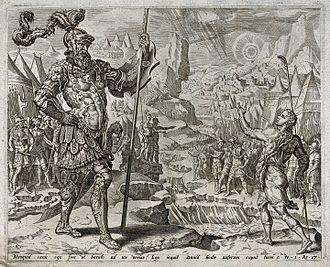 [Speaker Notes: Links naar rechts: reuzenommegang in Dendermonde-Japans reuzenskelet:The Gashadokuro are spirits that take the form of giant skeletons and are fifteen times larger than an average person, said to be created from the amassed bones of people who died of starvation or in battle, without being buried-GVR-Goliath- rechts boven: Kumbhakarna, Indische god]
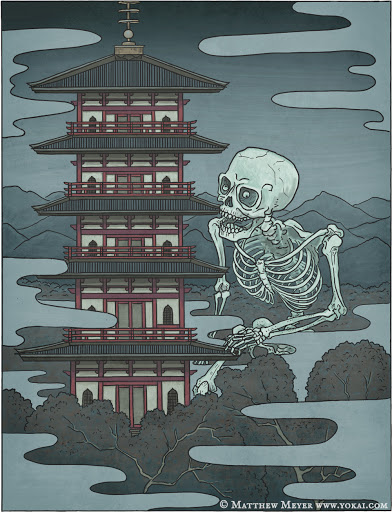 Reuzen in verschillende verhaaltradities
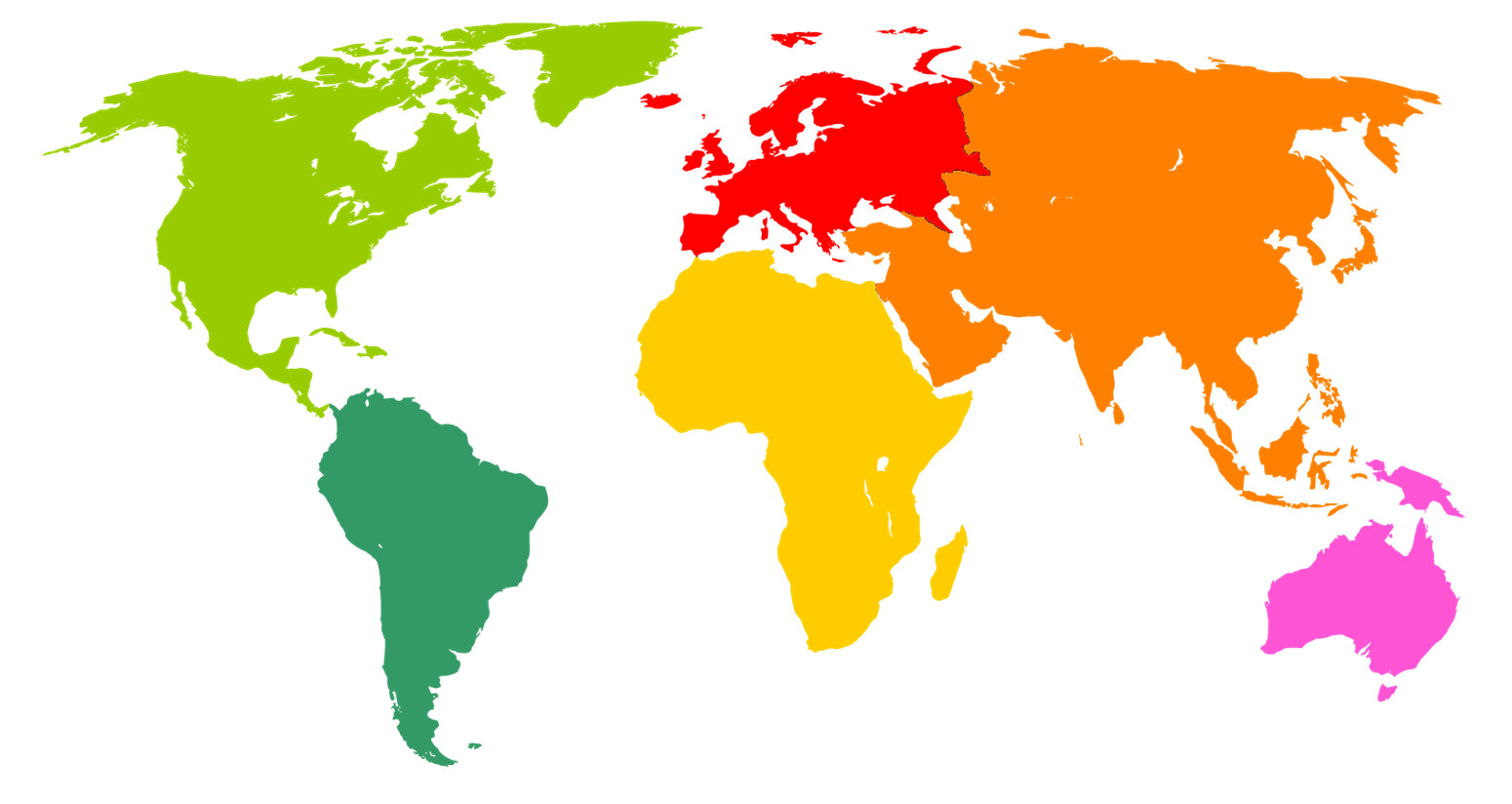 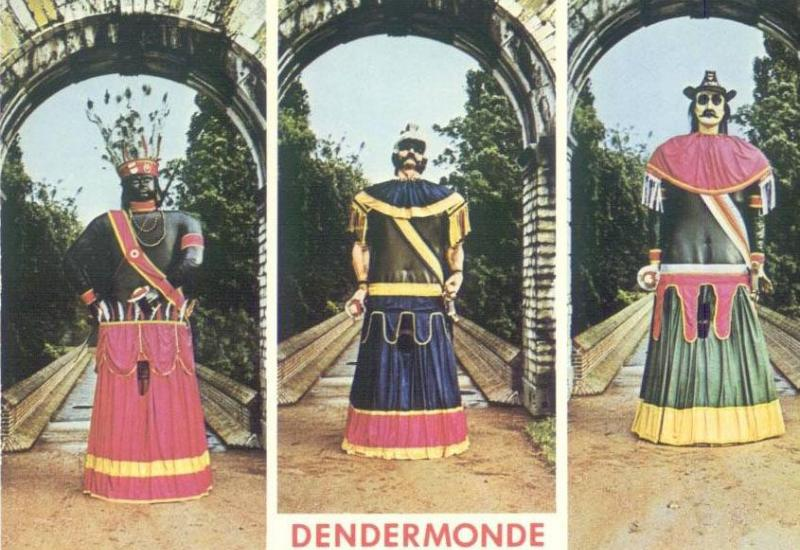 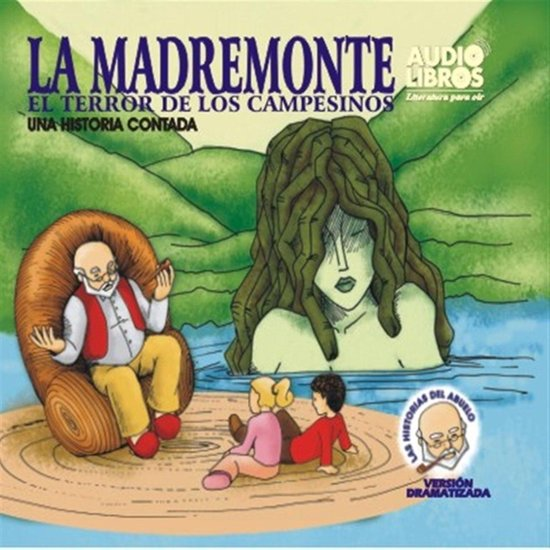 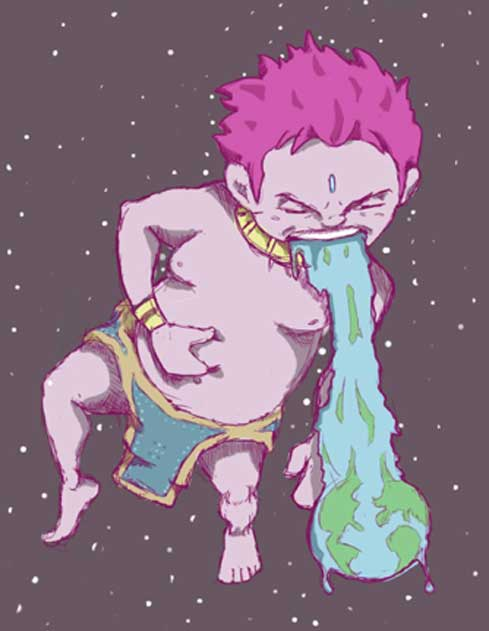 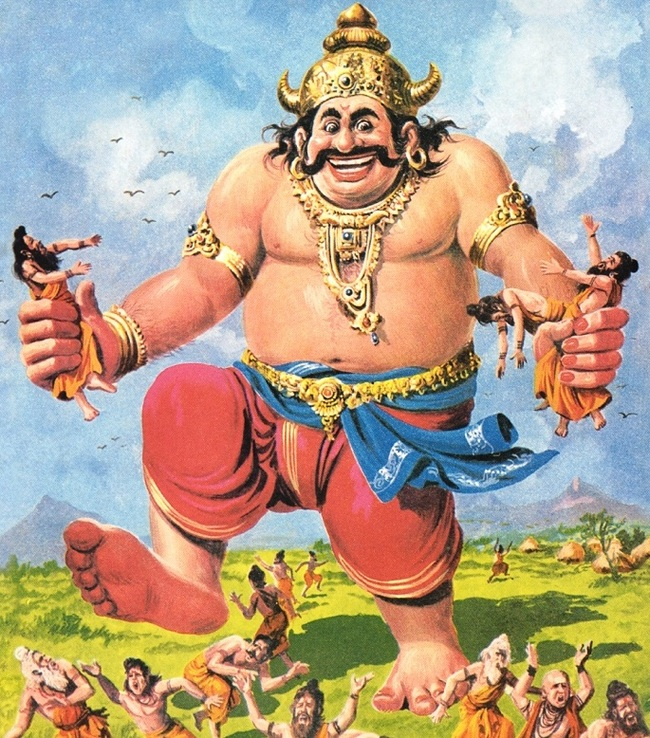 [Speaker Notes: Hierop kan je aanduiden vanwaar verschillende reuzen komen:
Madremonte in Zuid-Amerika een reus die de natuur beschermt-Mbombo in Congo, een witte reus die door over te geven de aarde heeft geschapen-de reuzen in Dendermonde-Kumbhakarna, indische god die nogal vraatzuchtig is en tot slot Gashadokuro, de Japanse geest die bestaat uit alle botten van overleden mensen die nooit begraven zijn]
Duizend-en-één-nachten
Wie kent Arabisch?
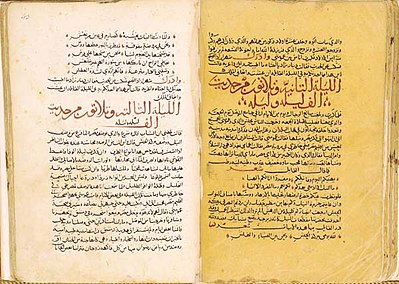 Wie kent sprookjes?
[Speaker Notes: D]
Odysseus en Sindbad 
versus reuzen
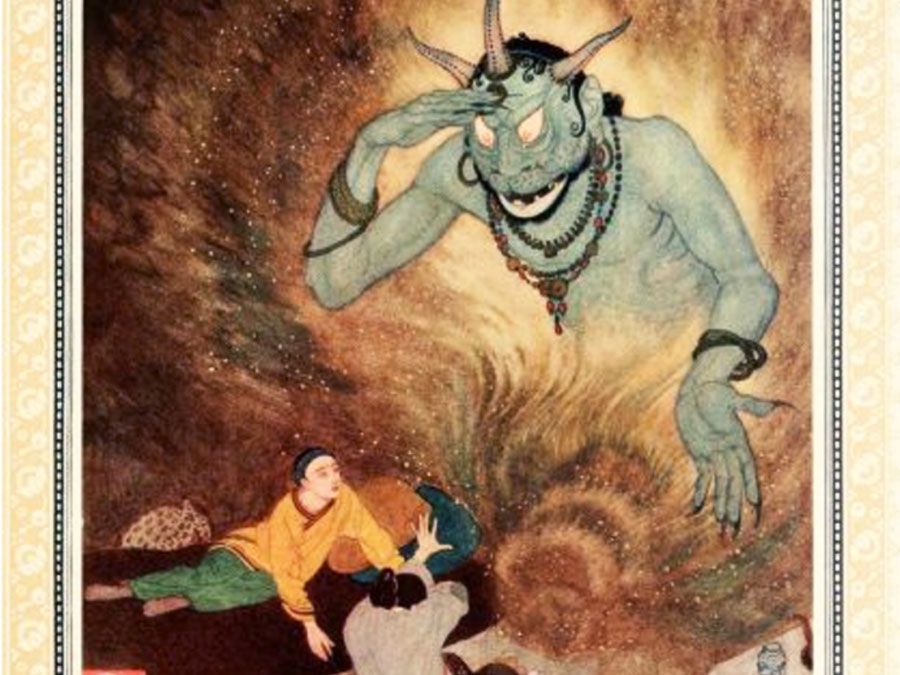 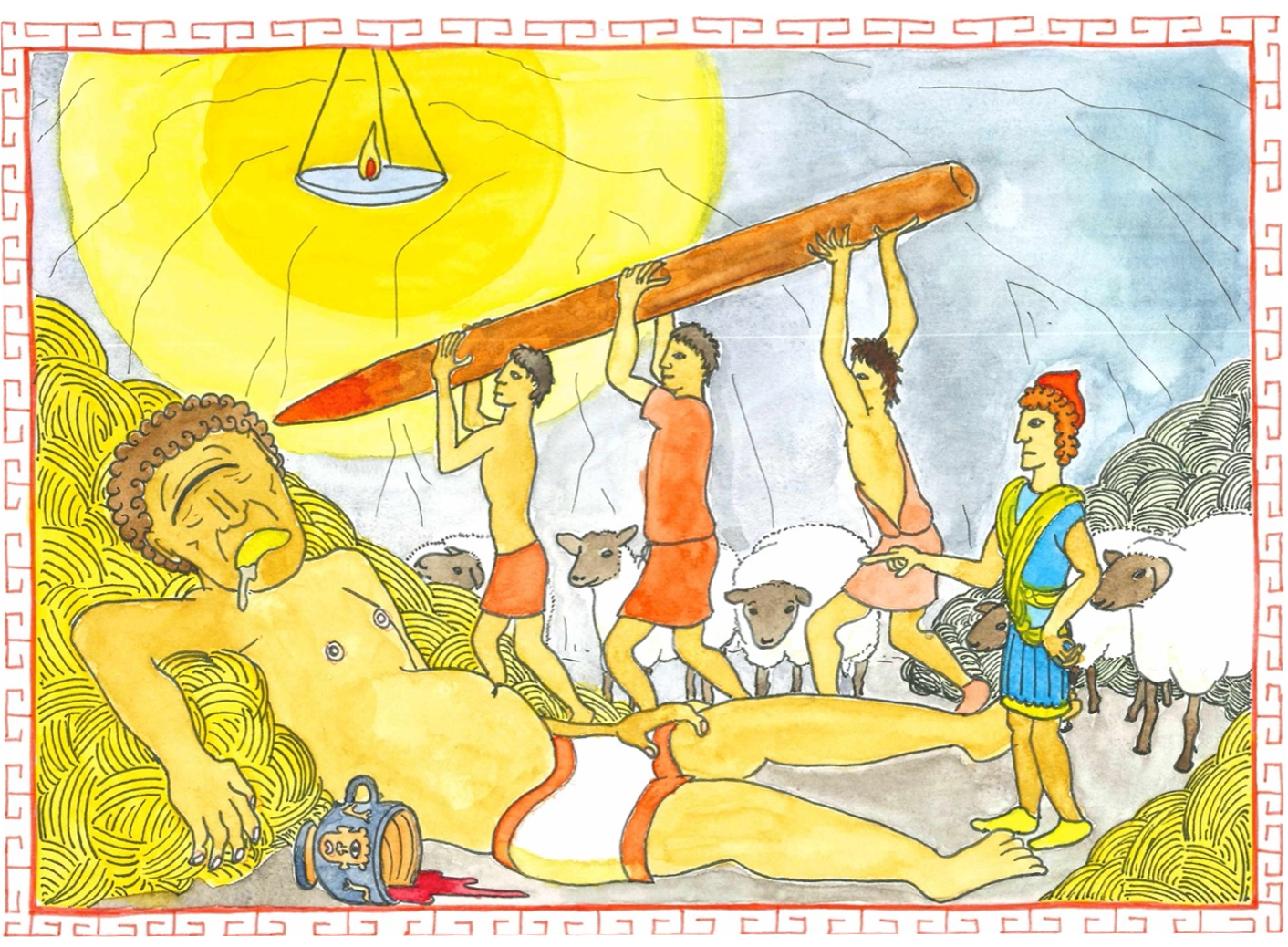 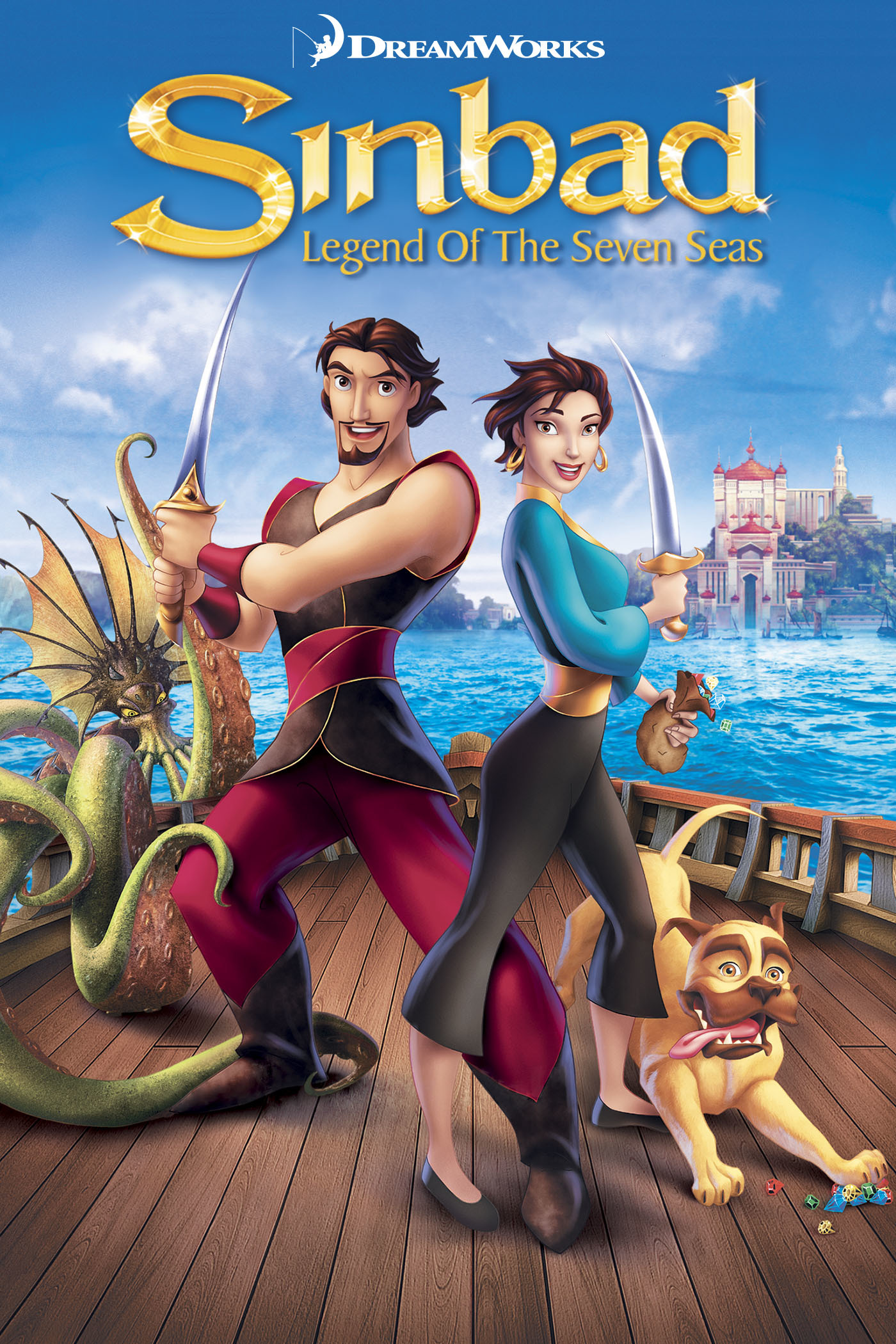 Verhaal
Sindbad en de reus
Odysseus en Polyphemos
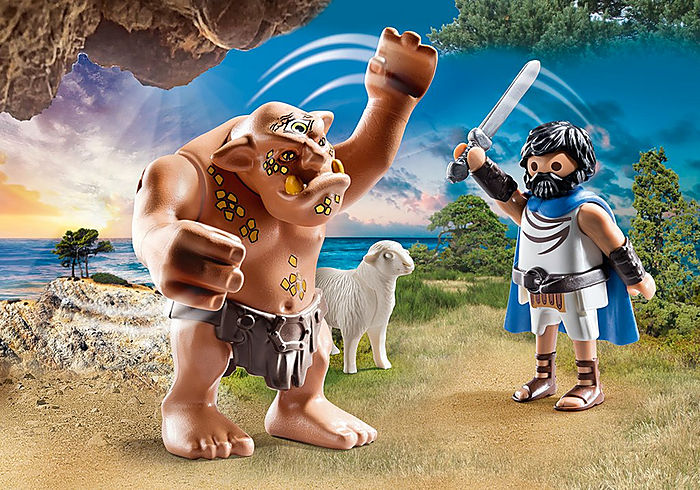 [Speaker Notes: M]
Tijd voor een quiz!
Welk monster ben jij?
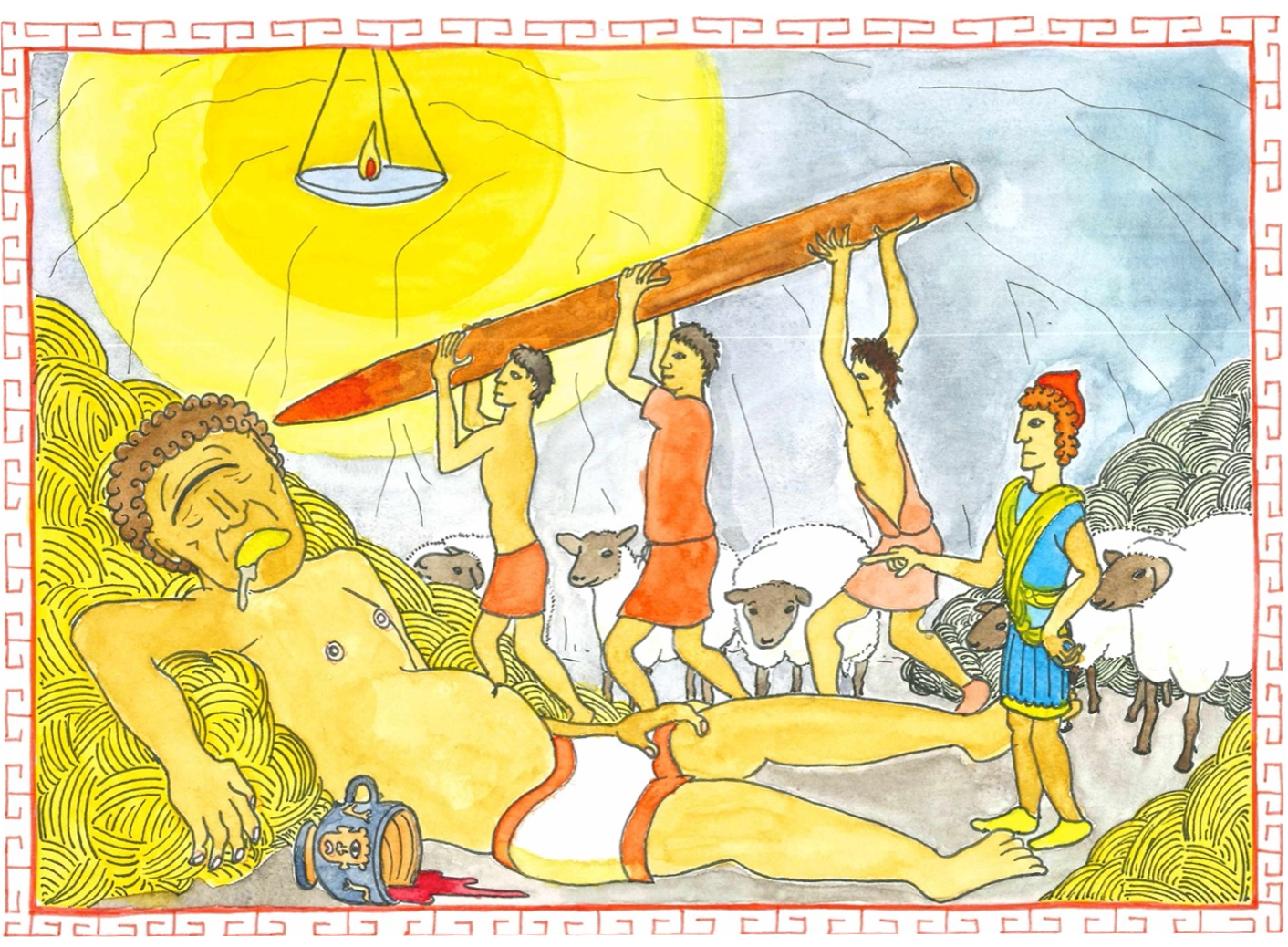 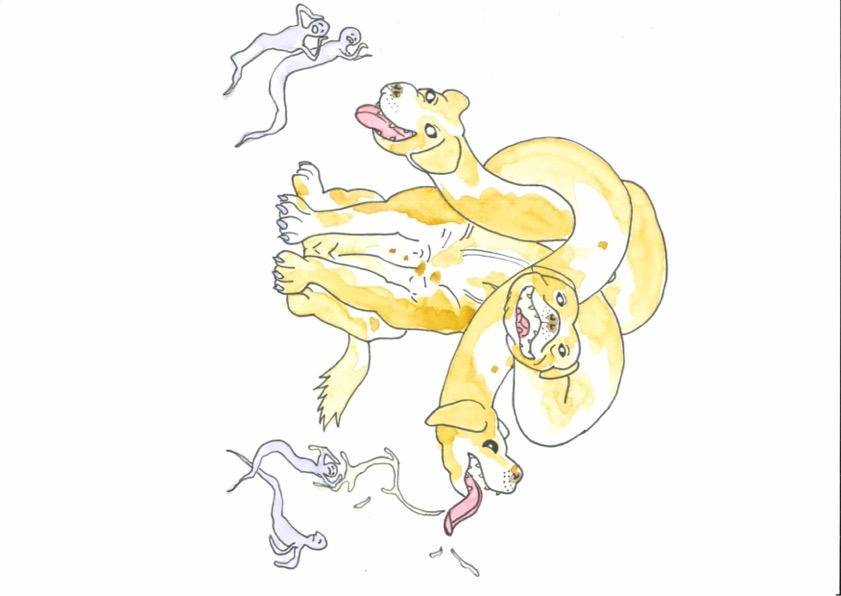 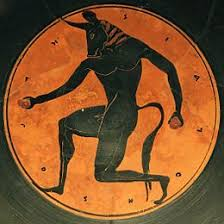 [Speaker Notes: De 3 monsters: minotauros - kerberos - reus]
Wat ga je onthouden van deze les?